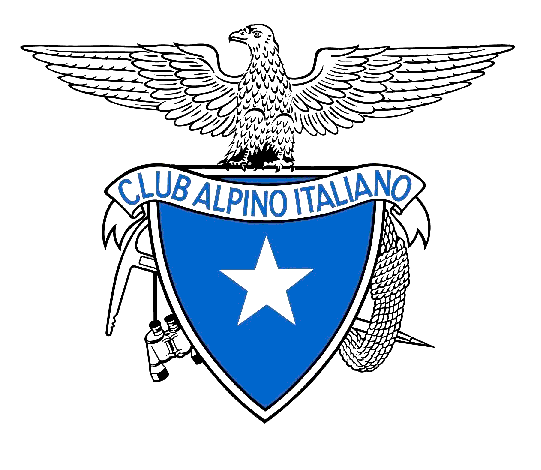 Budget economico 2023
Comitato direttivo centrale, 26 ottobre 2022
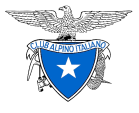 Budget  2023
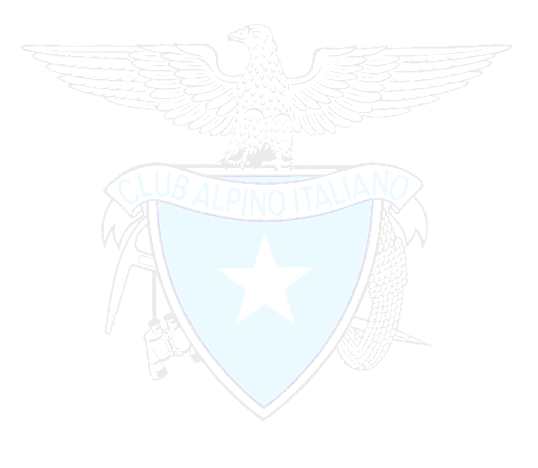 2
Comitato direttivo centrale, 26 ottobre 2022
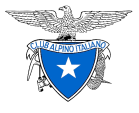 Budget  2023
VALORE DELLA PRODUZIONE
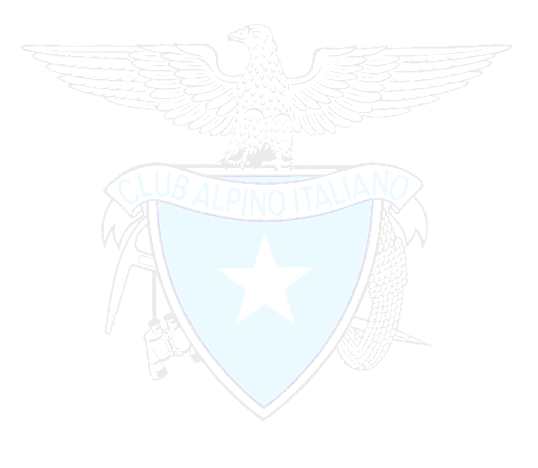 3
Comitato direttivo centrale, 26 ottobre 2022
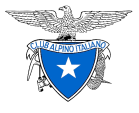 Budget  2023
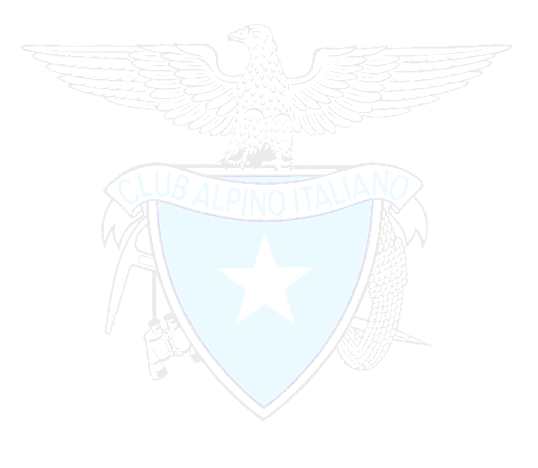 4
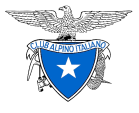 Budget  2023
QUOTE ASSOCIATIVE
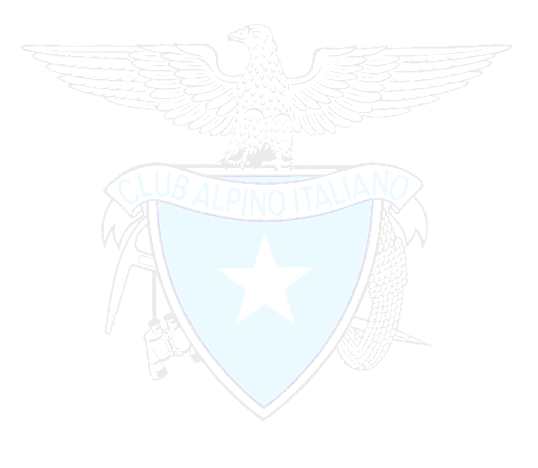 5
Comitato direttivo centrale, 26 ottobre 2022
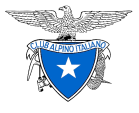 Budget  2023
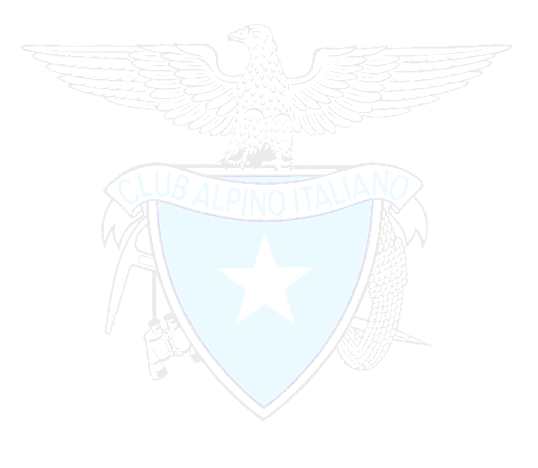 6
Comitato direttivo centrale, 26 ottobre 2022
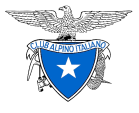 Budget  2023
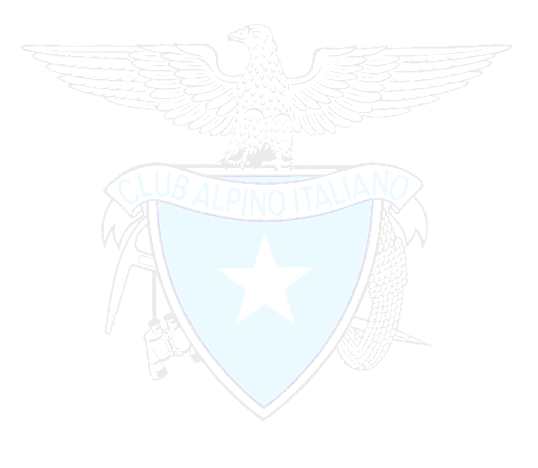 7
Comitato direttivo centrale, 26 ottobre 2022
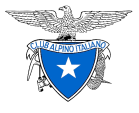 Budget  2023
COSTI DELLA PRODUZIONE
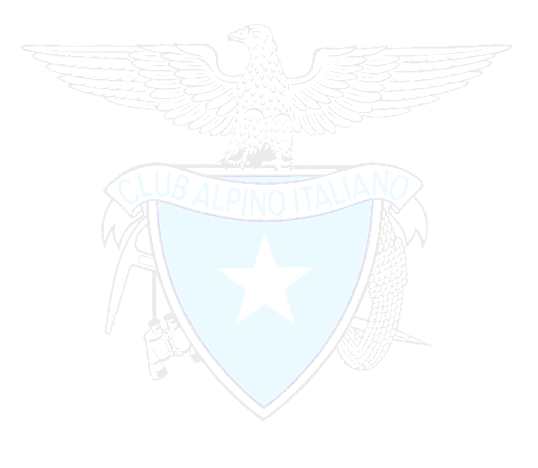 8
Comitato direttivo centrale, 26 ottobre 2022
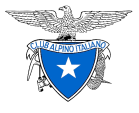 Budget  2023
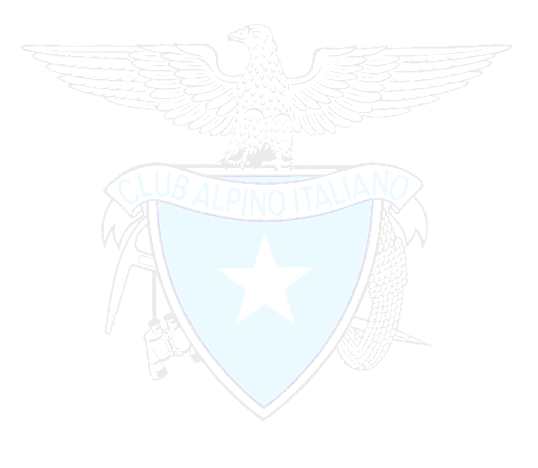 9
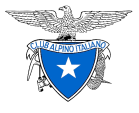 Budget  2023
Euro 5.000.000
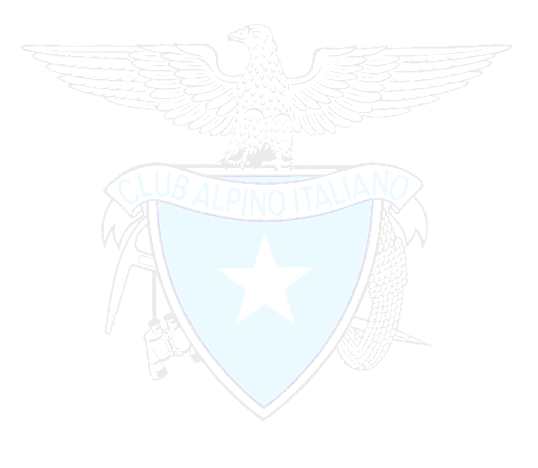 BANDI
(sostegno attività e ricerca)
EFFICIENTAMENTO SEDE CENTRALE E STRUTTURE TERRITORIALI
ACCOGLEINZA E RICETTIVITA’
SENTIERISTICA E PERCORRENZA
SICUREZZA E FORMAZIONE
2.200.000,00
500.000,00
500.000,00
800.000,00
1.000.000,00
10
Comitato direttivo centrale, 26 ottobre 2022
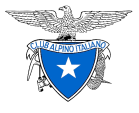 COSTI DELLA  PRODUZIONE 
Costi per servizi
Budget  2023
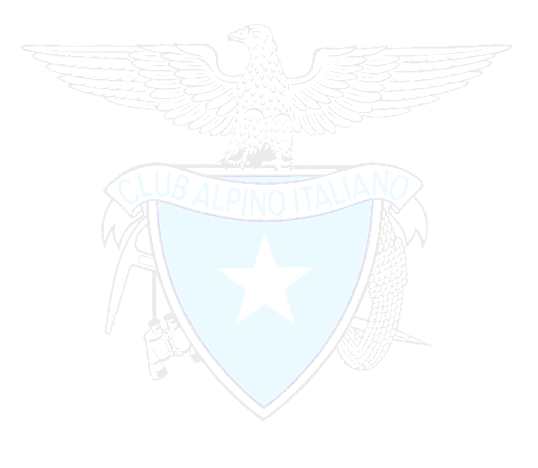 di cui € 491.945,00
saranno attinti direttamente dal
Fondo Rischi assicurativi
15
Comitato direttivo centrale, 26 ottobre 2022
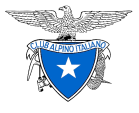 Budget  2023
16
Comitato direttivo centrale, 26 ottobre 2022
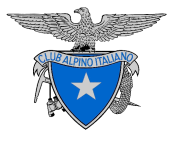 Budget  2023
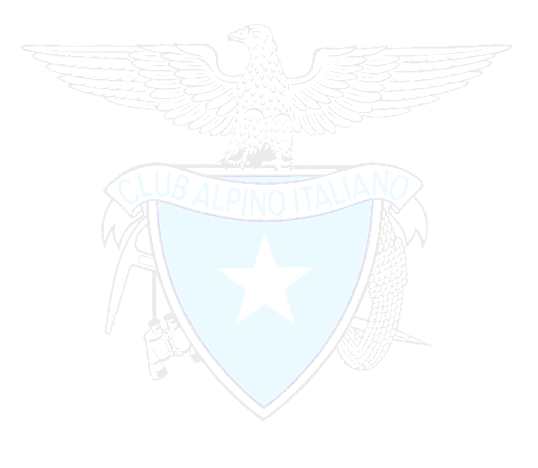 17
Comitato direttivo centrale, 26 ottobre 2022